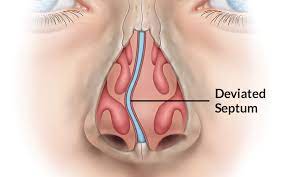 DEVIATED NASAL SEPTUM AND RHINOPLASTY
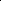 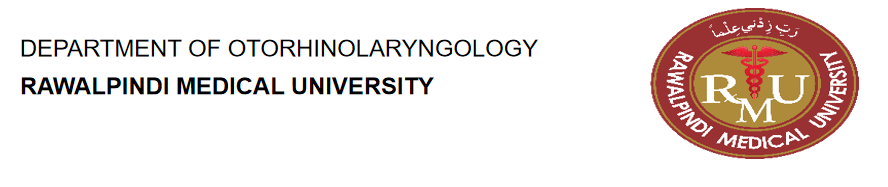 University Motto, Vision, Values & Goals
Mission Statement 
To impart evidence-based research-oriented health professional education Best possible patient care Mutual respect, ethical practice of healthcare and social accountability. 

Vision and Values
 Highly recognized and accredited centre of excellence in Medical Education, using evidence-based training techniques for development of highly competent health professionals, who are lifelong experiential learner and are socially accountable.
    Goals The Undergraduate Integrated Learning Program is geared to provide you with quality medical education.
LEARNING OBJECTIVES
AT THE END OF THIS LECTURE STUDENTS SHALL BE ABLE TO LEARN:
WHAT IS DEVIATED NASAL SEPTUM.
ANATOMY OF NASAL SEPTUM.
AETIOLOGY.
TREATMENT OF DNS.
TYPES OF RHINOPLASTY.
PROF UMER MODEL OF INTEGRATED LECTURE
DEVIATED NASAL SEPTUM
The nasal septum is the cartilage and bone in your nose. 
The septum divides the nasal cavity into a right and left side.
 When the septum is off-center or leans to one side of the nasal cavity, it has “deviated.”
VERTICAL INTEGRATION WITH ANATOMY
ANATOMY NASAL SEPTUM
It has the following parts :
Columellar septum : formed by Medial crura of Alar cartilage.
Membranous Septum: Behind the columella, devoid of cartilage and covered on either side by skin.
Septum Proper : formed by 
Septal Cartilage.
Perpendicular plate of ethmoid.
Vomer.
Crest of Maxilla.
Crest of Palatine bone.
Rostrum of Sphenoid.
Nasal spine of Frontal Bone.
HORIZONTAL INTEGRATION WITH COMMUNITY MEDICINE
EPIDEMIOLOGY
About 75% adults have Deviated Nasal Septum.
prevalence of deviated nasal septum in newborns were found to be different in different studies varying from <4% to 60%.
AETIOLOGY
Trauma:
Inflicted at birth during difficult delivery.
Lateral blow to the nose may cause displacement of septum from vomerine groove.
Frontal Blow may cause buckling, crushing and telescoping of its fragments. 

Developmental Error:
Unequal growth between the palate and base of skull may cause buckling of nasal septum.
AETIOLOGY CONT’D
Racial Factors:
Caucasians affected more than black Americans.

Hereditary Factors:
 Several members of the family may have deviated nasal septum.
VERTICAL INTEGRATION WITH PATHOLOGY AND HISTOPATHOLOGY
Nasal septum is formed by the tectoseptal process which descends to meet the two halves of the developing palate.
During Primary and Secondary Dentition, further development takes place in the palate, which descends and widens to accommodate the teeth.
Unequal Growth between the Palate and Base of skull causes buckling of Nasal septum. 
In mouth breathers, as in Adenoid Hypertrophy, the palate is often highly arched and deviated.
TYPES OF DEVIATED NASAL SEPTUM
Anterior Dislocation. 
C- Shaped Deformity.
S- Shaped Deformity.
Spurs.
Thickening.
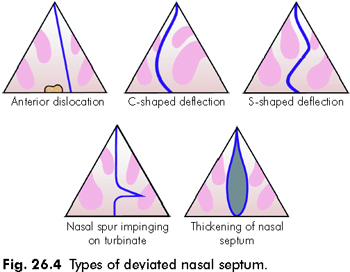 CLINICAL FEATURES
Nasal Obstruction.
Headache.
Sinusitis.
Epistaxis.
Anosmia.
External Deformity.
Middle Ear infections.
MANAGEMENT
Submucous resection: 
>16 years of age.
Destructive procedure.

Septoplasty:
>16 years of age.
Conservative procedure.
SUBMUCOUS RESECTION
In adults.
Under Local or General Anesthesia.
Single incision on one side.
Mucoperiosteal and mucoperichondrial flaps raised on both sides.
Deflected bony and cartilaginous septum is removed.
Flaps repositioned and nose loosely packed.
COMPLICATIONS OF SMR
Septal Hematoma.
Septal Abscess.
Saddle nose.
Columellar retraction.
Flapping septum.
Bleeding.
Infection.
SEPTOPLASTY
Flaps raised on ONE SIDE only.
Blood supply retained on the other side.
Only the most deviated part of the septum removed.
Rest of the septum is repositioned by releasing the interlocking stress.
Flap repositioned and nose packed.
RHINOPLASTY
Technique of altering the external nose for aesthetic reasons.

TYPES:
Reduction Rhinoplasty.
Augmentation Rhinoplasty.
Septorhinoplasty.
APPROACHES
OPEN/EXTERNAL APPROACH:
Better exposure.
Binocular vision.
Hemostasis by electro cautery.
Precise correction of deformity.
Teaching purpose.
Closed approach:
Less dissection.
Less Edema.
Better healing.
Absence of transcolumellar incision.
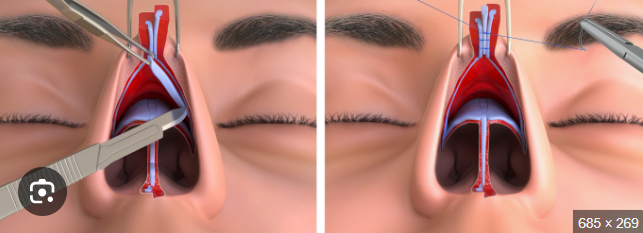 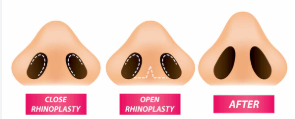 RESEARCH AND ETHICS
Prevalence of deviated nasal septum and its association with birth moulding among neonates-a hospital based study.
 informed consent for the choice of procedure.
REFERENCES
SCOTT BROWN OTOLARYNGOLOGY 8th edition.
PL Dhingra, 7th edition.